IntroductionMarc Hannig
KEK/SOKENDAI Summer Student Program 2024
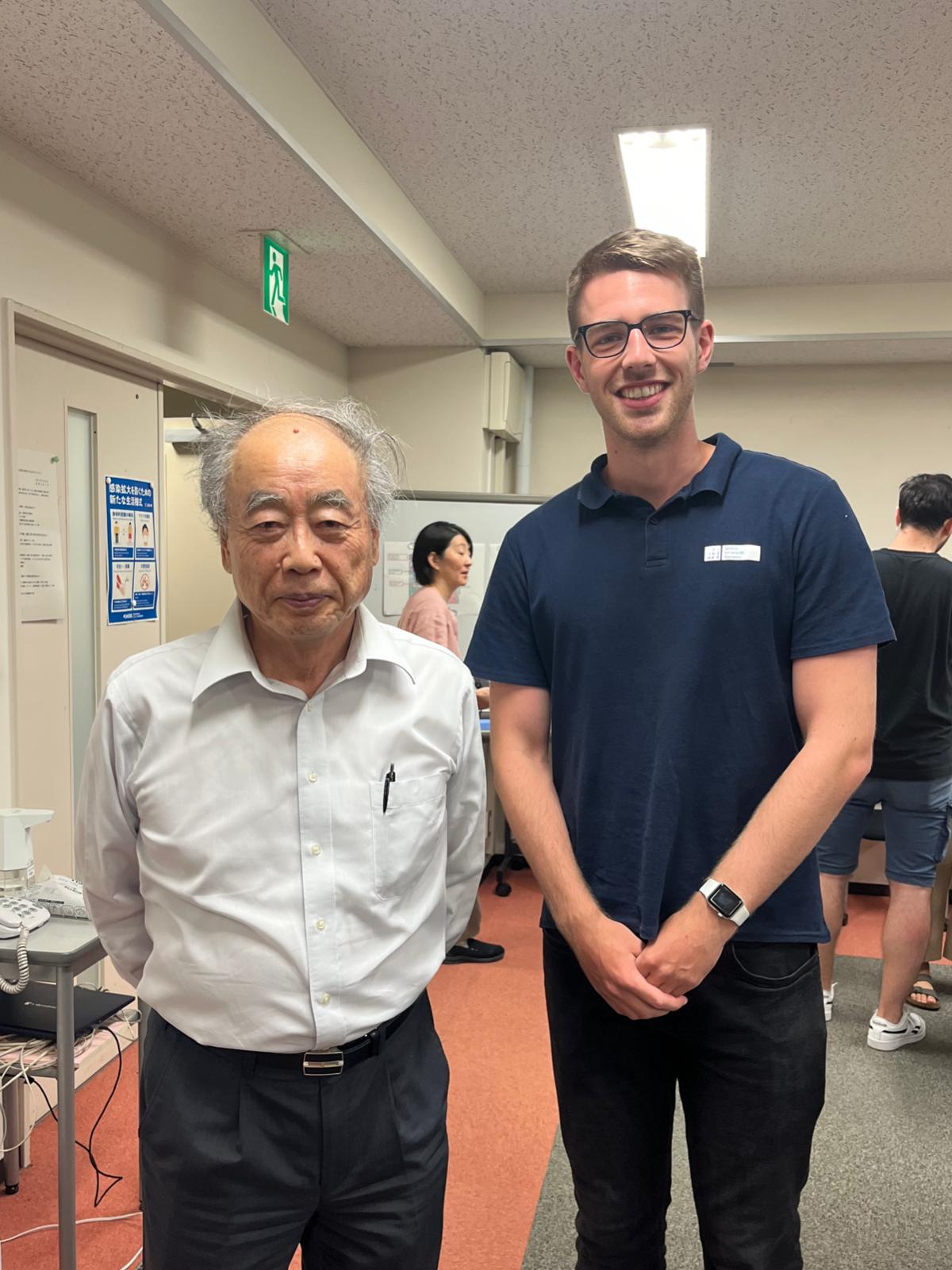 Background
24 years old
Master Physics student from Germany
Home university: Leibniz University Hannover
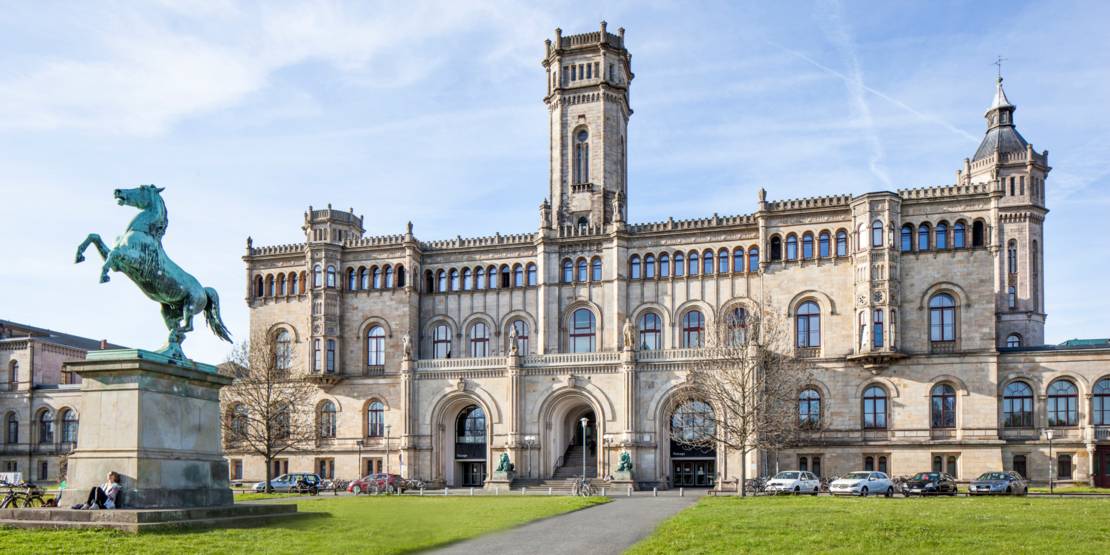 Education
2018
2021
2023
Graduation from school
Exchange semester with Erasmus in Latvia
Summer Student at DESY in Hamburg, Germany
2024
2019
2023
Start of a Bachelors degree in Physics
Summer Student at J-PARC, Tokai, Japan
Finished Bachelors degree: B.Sc. Physics
Start of Masters degree
Previous Research
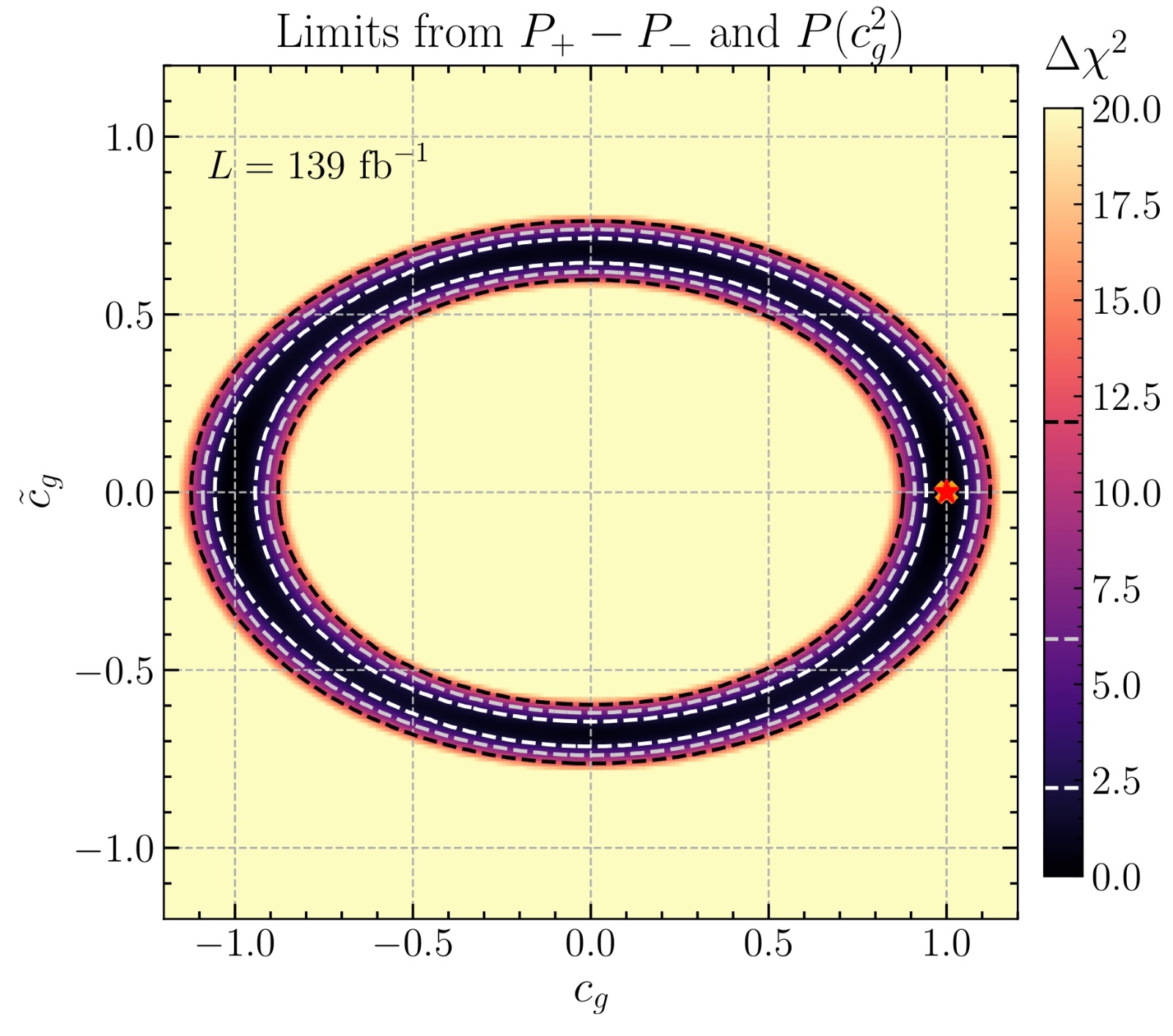 Bachelor Thesis
Title: « Enhancing the Sensititvity to CP Violation in the Higgs-Top Interaction with Machine Learning »
Developement of a data analysis method to examine possible CP violation in the production of Higgs bosons using neural networks
Previous Summer Student Project
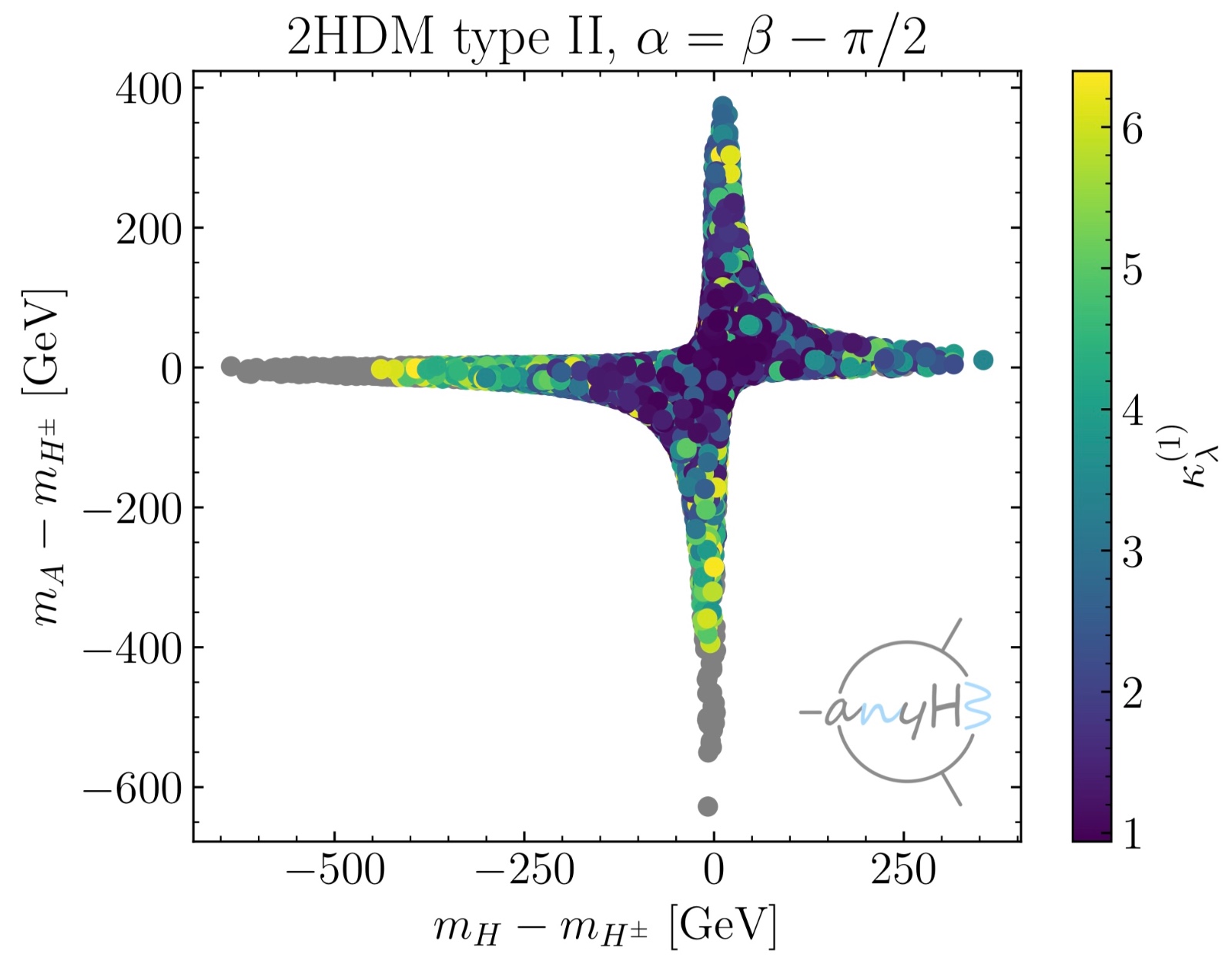 Title: « Implementation of the Trilinear Higgs Coupling in 2HDM Parameter Scans »
Examine of the Higgs self-couplings in models beyond the Standard Model
J-PARC Project
Supervisors: Ken Sakashita, Tsunayuki Matsubara, Hikaru Tanigawa
Project work will start this week
Topic: Assessment of a new neutrino detector design for T2K -> contributing to the examination of neutrino oscillations
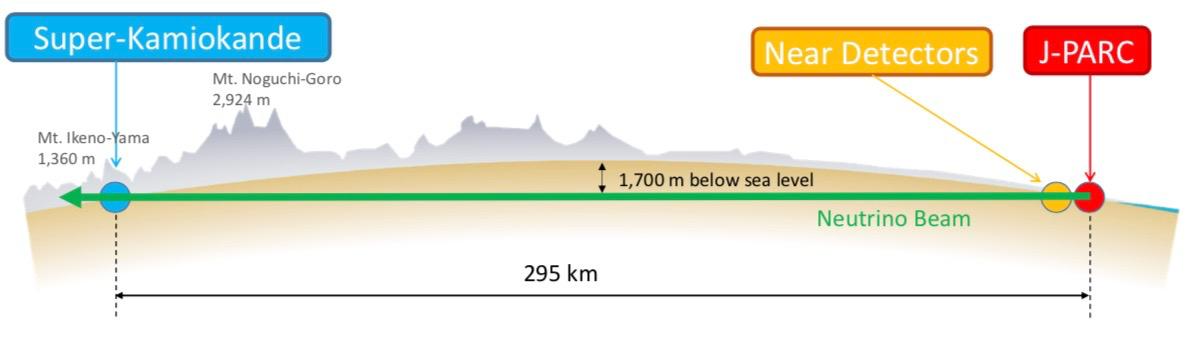 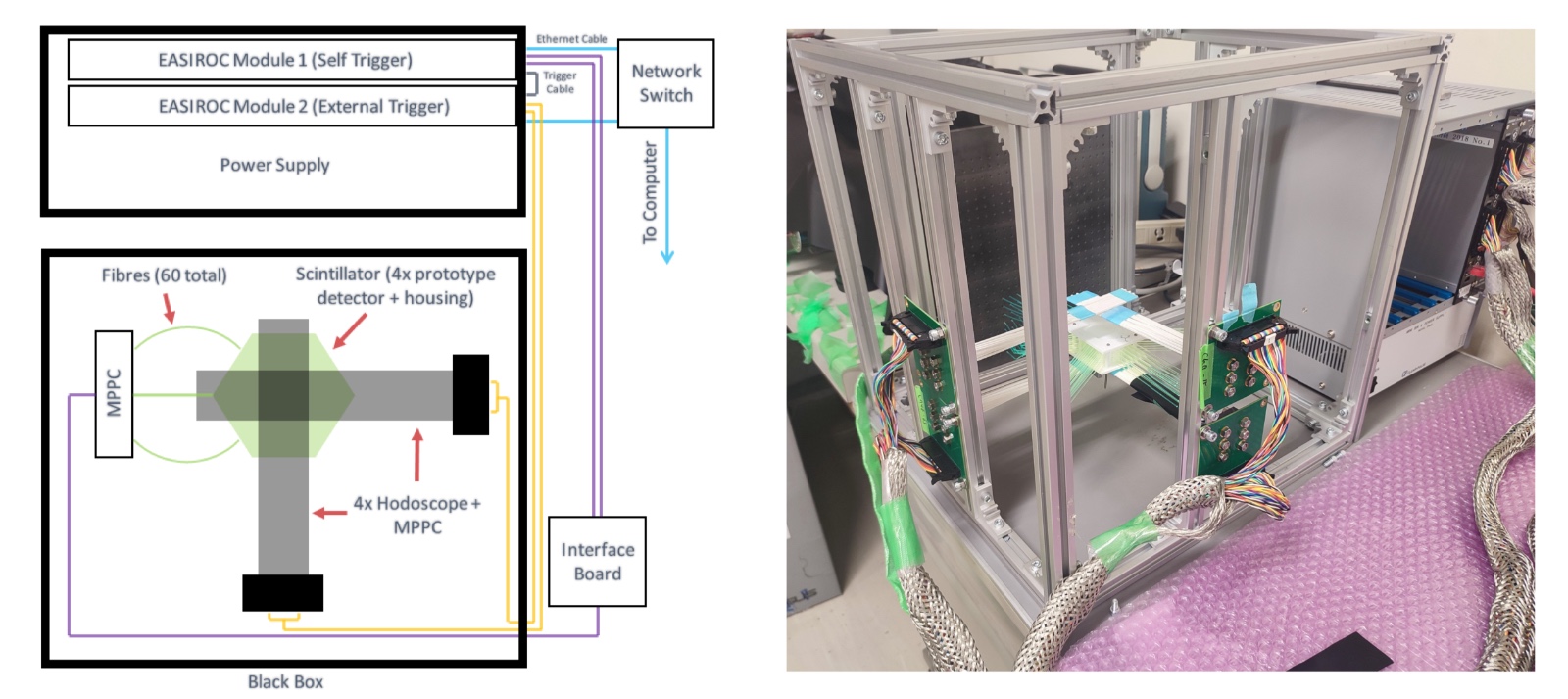 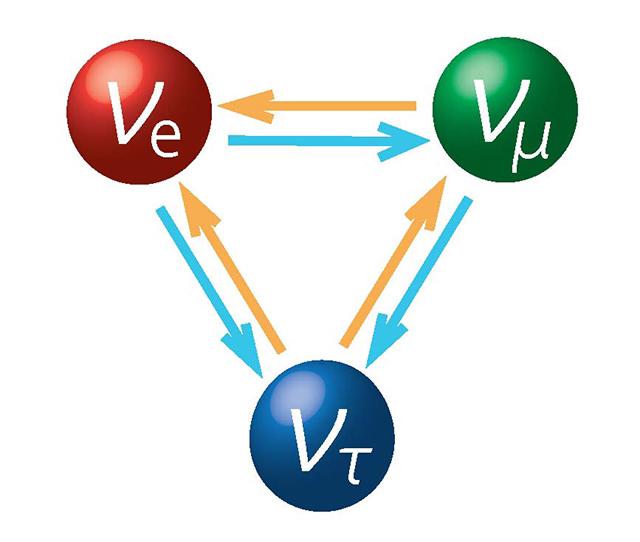 THANKS!
Let’s have a nice party !
marchannig@gmx.de
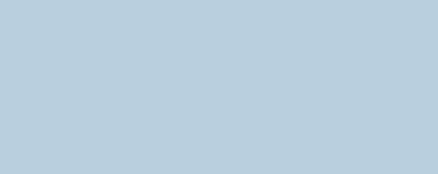 Please keep this slide for attribution